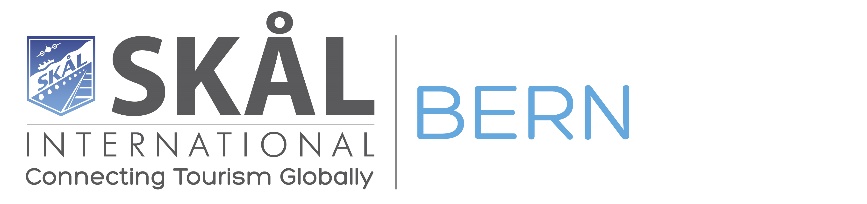 Mitgliederversammlung 2024
Mittwoch, 14. Februar 2024

18.00 Uhr
1
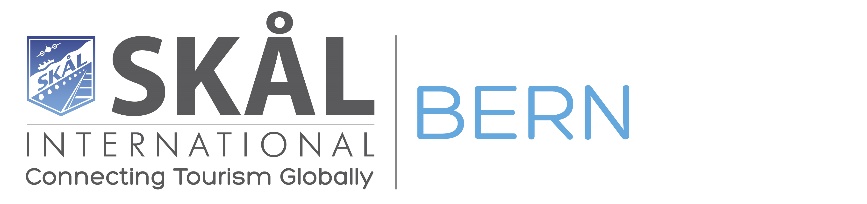 Begrüssung

Mitglieder SKAL BERN 

Gäste
   > SKÅL CLUB SUISSE International      Aurélie Bourcart, Secretary 
      Anaïs Baud, PR/Social Media
MV 2024 vom Mittwoch, 14. Februar 2024
2
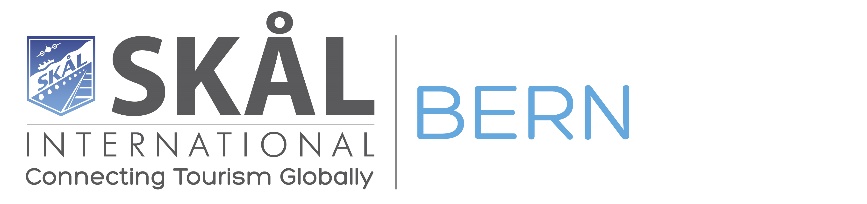 Traktanden
1.		Begrüssung und Wahl der Stimmenzähler
2.		Protokoll der MV vom 8. Februar 2023
3.		Jahresbericht 2023
4.		Bilanz und Erfolgsrechnung 2023
5.		Mitgliederbeitrag / Eintrittsgebühr 2024, Budget 2024
6.		Revisionsbericht, Genehmigung JR und Budget 
7.		Décharge des Vorstandes
MV 2024 vom Mittwoch, 14. Februar 2024
3
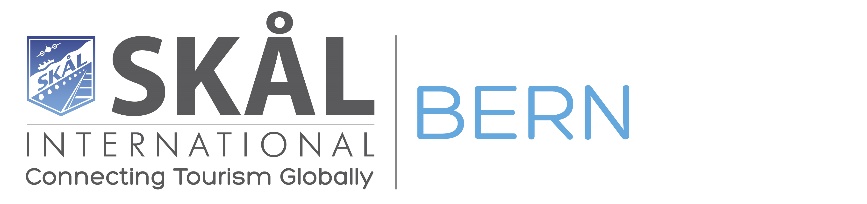 Traktanden
8.		Vorstand: Verabschiedung und Ersatzwahlen 
9.		Mutationen
10.	Verleihung FLESKA-Cup 2023
11.	Jahresprogramm 2024
12.	Verschiedenes
MV 2024 vom Mittwoch, 14. Februar 2024
4
[Speaker Notes: > Es sind keine Anträge von Mitgliedern eingegangen!]
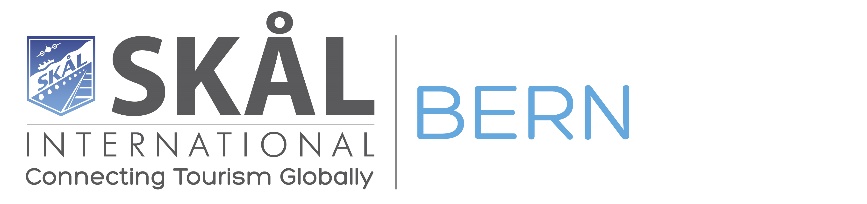 1. Wahl der Stimmenzähler
MV 2024 vom Mittwoch, 14. Februar 2024
5
[Speaker Notes: > Es sind total _________Mitglieder anwesend und wir sind damit gemäss Statuten beschlussfähig - beschlussfähig heisst: mindestens 22 MG (21.50 MG) von  total 86 MG (Stand per 1.2.2024) müssen anwesend sein. 

Die Beschlüsse der MV werden im einfachen Mehr gefasst. inkl. Wahlen.]
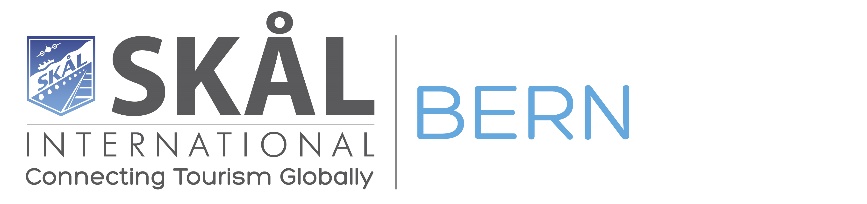 Protokoll 
     der MV vom 8. Februar 2023

       > Das Protokoll wurde am 12.02.2023
          per Mail an alle verschickt.
MV 2024 vom Mittwoch, 14. Februar 2024
6
[Speaker Notes: > Sind dazu Bemerkungen? 
> Ergänzungen? 
> Genehmigung mit Hand-erheben… wer ist dafür? - ist jemand dagegen? Enthaltungen?]
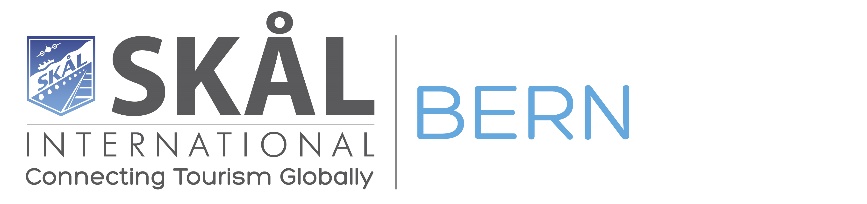 3. Jahresbericht 2023 

      > Hans-Peter Ernst
MV 2024 vom Mittwoch, 14. Februar 2024
7
[Speaker Notes: Der Jahresbericht wurde zusammen mit der MV-Einladung am 19.01.2024 an die Mitglieder verschickt 

gilt als gelesen? 
Genehmigung? Einwände? Enthaltungen?]
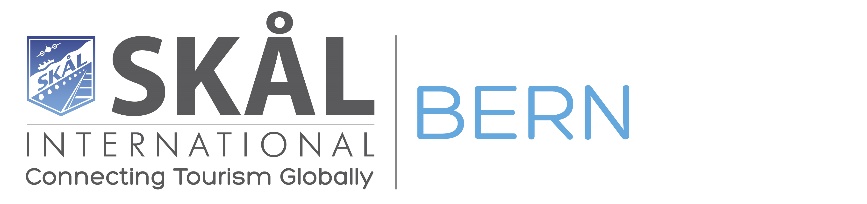 4. Bilanz und Erfolgsrechnung 2023 

      > Tina Neuenschwander, Kassierin
MV 2024 vom Mittwoch, 14. Februar 2024
8
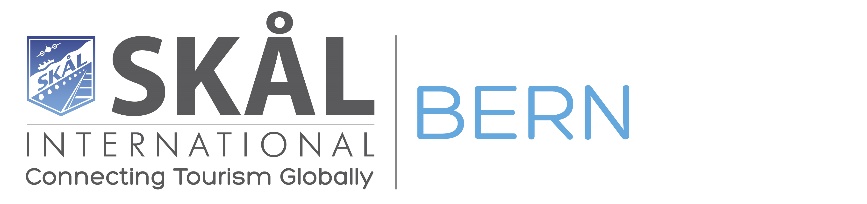 9
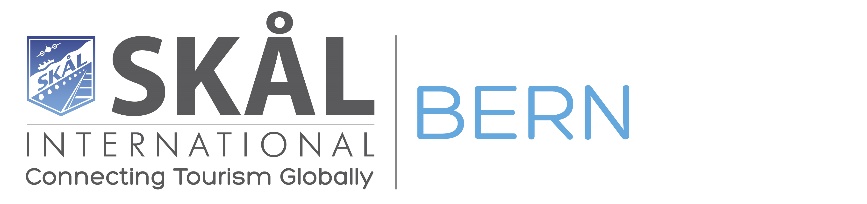 5. MG-Beitrag / Eintrittsgebühr 2024

CHF 180.--  für LOCAL + ACTIVE MEMBERS


CHF 480.--  für Neumitglieder 
    > Einmalige Eintrittsgebühr 	CHF 300    > Jahresbeitrag 			CHF 180
MV 2024 vom Mittwoch, 14. Februar 2024
10
[Speaker Notes: Der Vorstand beantragt, die MG-Gebühr wie bisher zu belassen.]
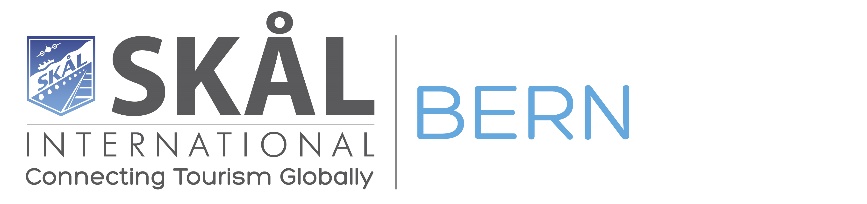 5. MG-Beitrag / Eintrittsgebühr 2024
Young Members > Jahr 1 der Mitgliedschaft		gratis
     > Ab Jahr 2 bis Übertritt als ACTIVE	CHF 90
     > Die Eintrittsgebühr wird fällig beim 
        Übertritt in die Kategorie ACTIVE
MV 2024 vom Mittwoch, 14. Februar 2024
11
[Speaker Notes: Der Vorstand beantragt, die MG-Gebühr wie bisher zu belassen.]
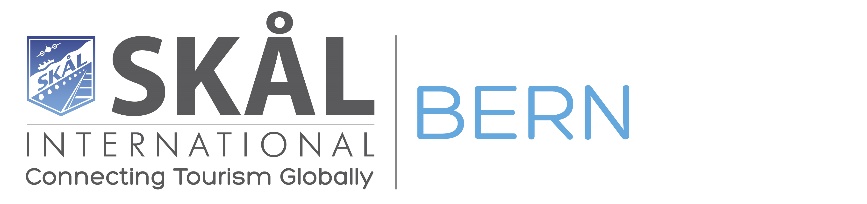 5. Budget 2024
MV 2024 vom Mittwoch, 14. Februar 2024
12
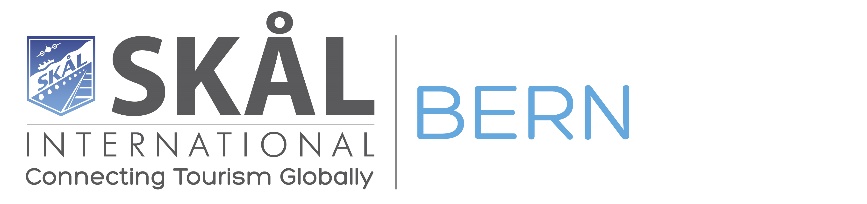 13
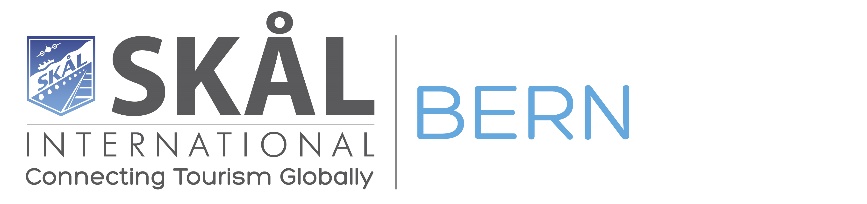 6. Revisorenbericht, Genehmigung 
    Jahresrechnung 2023 + Budget 2024

      > Die Revisoren:          Thomas Baumann und Hannes Imboden
MV 2024 vom Mittwoch, 14. Februar 2024
14
[Speaker Notes: > Hannes Imboden oder Thomas Baumann?]
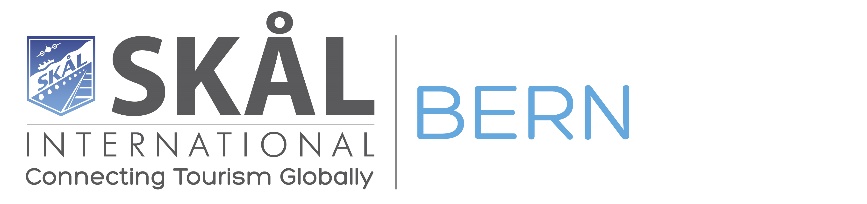 Décharge des Vorstandes
MV 2024 vom Mittwoch, 14. Februar 2024
15
[Speaker Notes: > Hannes Imboden oder Thomas Baumann?]
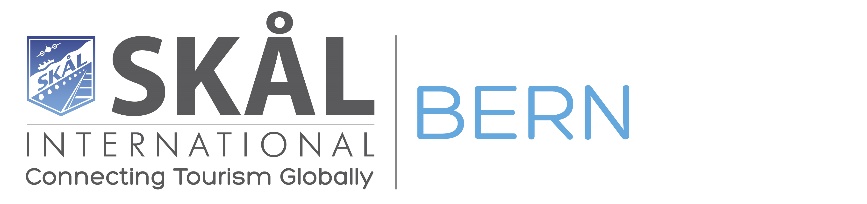 8. Vorstand 

Verabschiedung
Uschi Tschannen und Reto Zuberbühler
MV 2024 vom Mittwoch, 14. Februar 2024
16
[Speaker Notes: Austritt aus dem Vorstand. Beide bleiben als Mitglied im Club!]
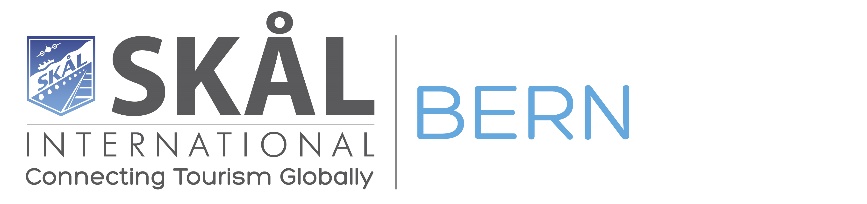 8. Vorstand: Ergänzungswahlen 
  Jerun Vils			      Ueli Schneider
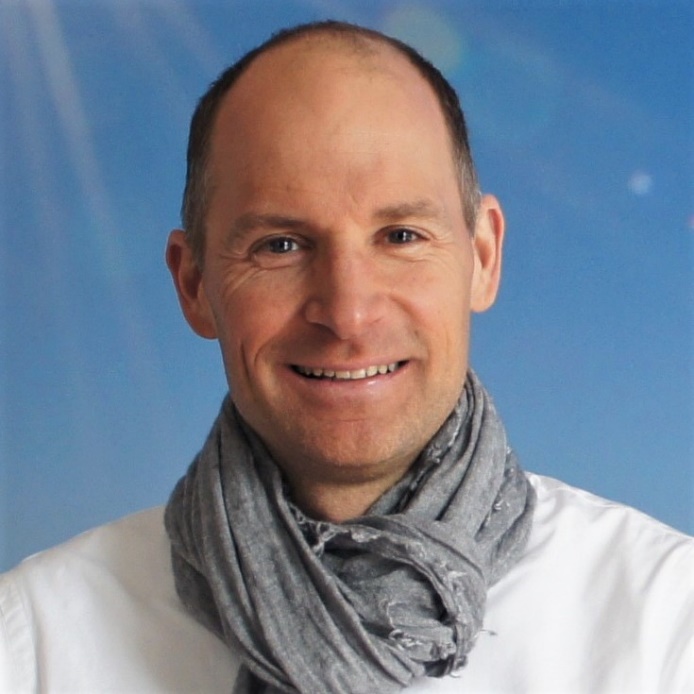 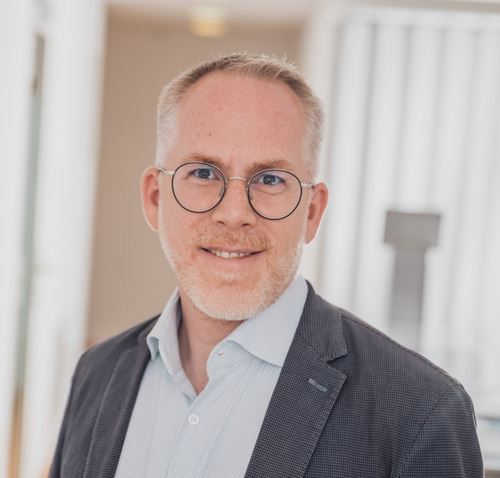 MV 2024 vom Mittwoch, 14. Februar 2024
17
[Speaker Notes: Ergänzungswahl für 1 Jahr

> Gesamterneuerungswahlen an der MV 2025]
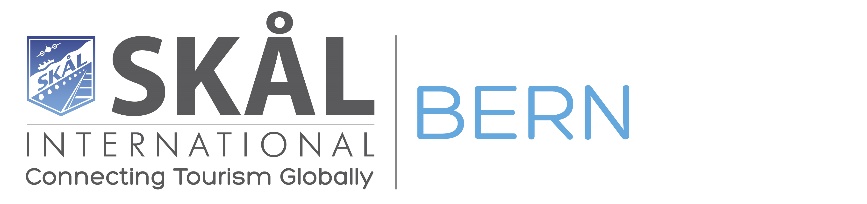 Vorstand SKÅL Bern

Hans-Peter Ernst		Präsident 
Jerun Vils			Vizepräsident
Tina Neuenschwander 	Kassierin 
Florence Zaugg		Beisitzerin
Ueli Schneider	Beisitzer
MV 2024 vom Mittwoch, 14. Februar 2024
18
[Speaker Notes: Der Vorstand konstituiert sich selbst.]
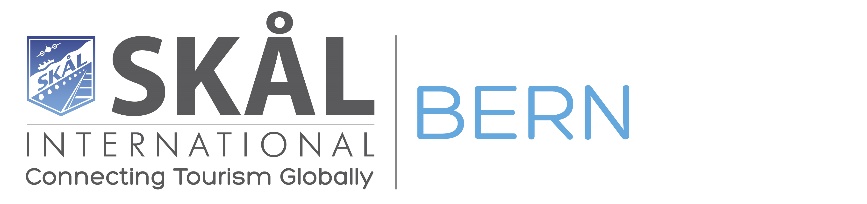 8. Secretary

Beatrice Imboden-Engler
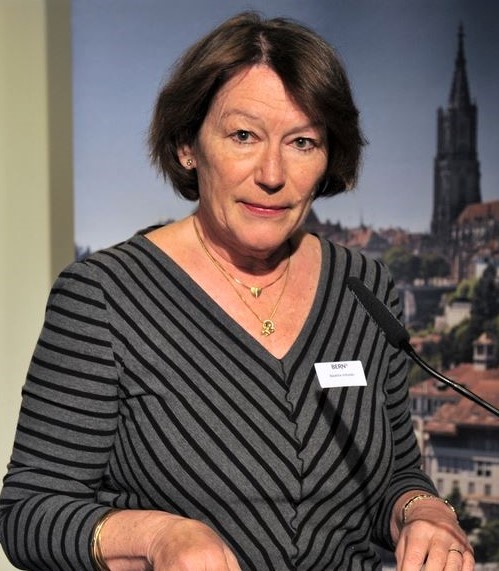 MV 2024 vom Mittwoch, 14. Februar 2024
19
[Speaker Notes: Bea Imboden ist nicht im Vorstand.]
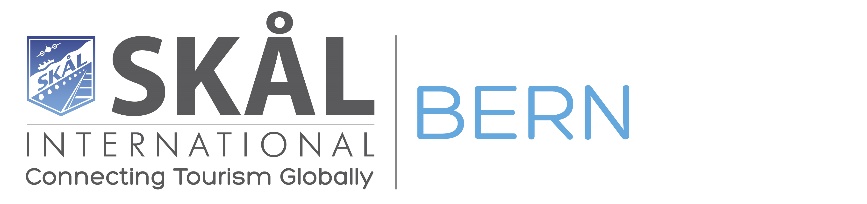 9. Mutationen
   Todesfall / Austritte / Neue Mitglieder
MV 2024 vom Mittwoch, 14. Februar 2024
20
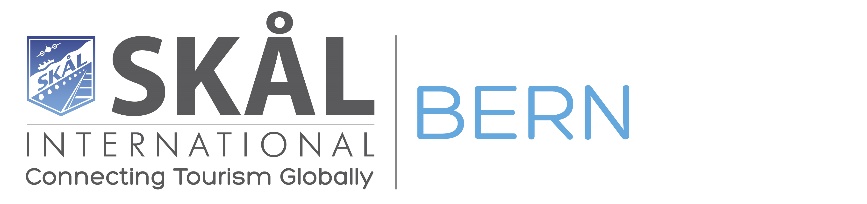 Todesfall 

Brigitta Stutzmann   17.9.2023
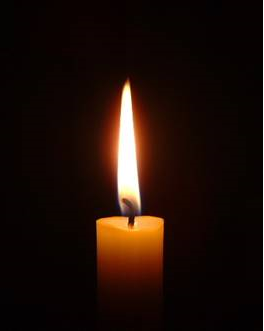 MV 2024 vom Mittwoch, 14. Februar 2024
21
[Speaker Notes: Trauerminute]
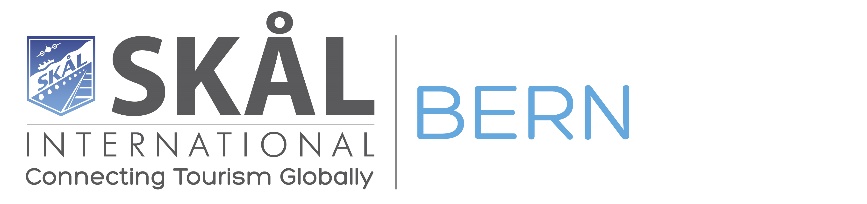 Austritte 
Abhinay Agarwal
Peter Friedli 
Corina Gilgen
René Schmied
Kaspar Schürch
Mila Trombitas
MV 2024 vom Mittwoch, 14. Februar 2024
22
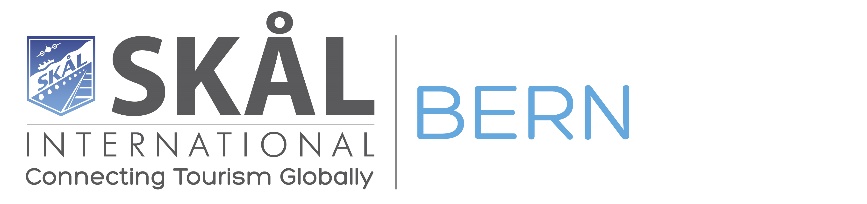 Neue Mitglieder 

Ramon Leibundgut	     	       Therese Stump
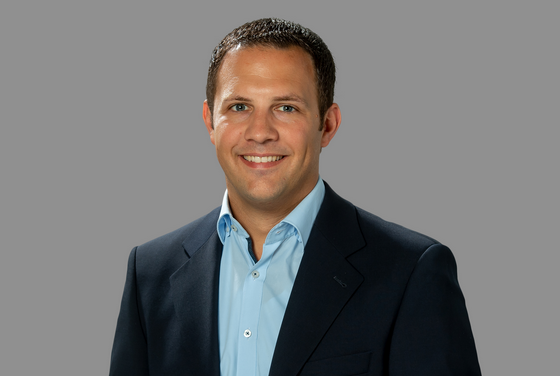 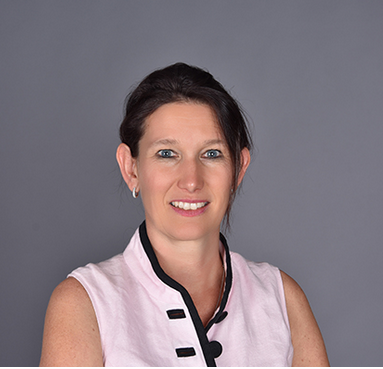 MV 2024 vom Mittwoch, 14. Februar 2024
23
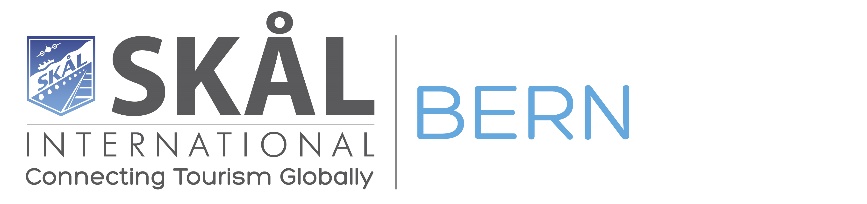 Neue Mitglieder 

Louis Müller		                   René Böhlen
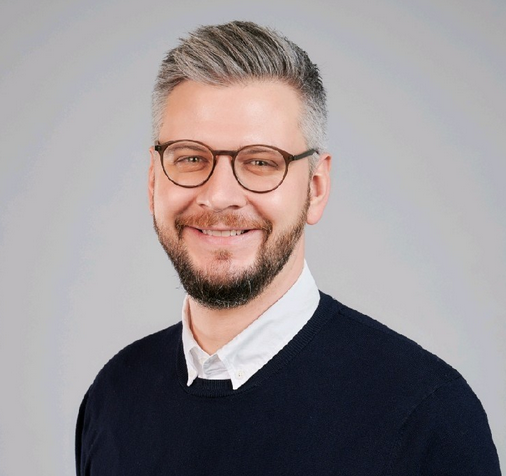 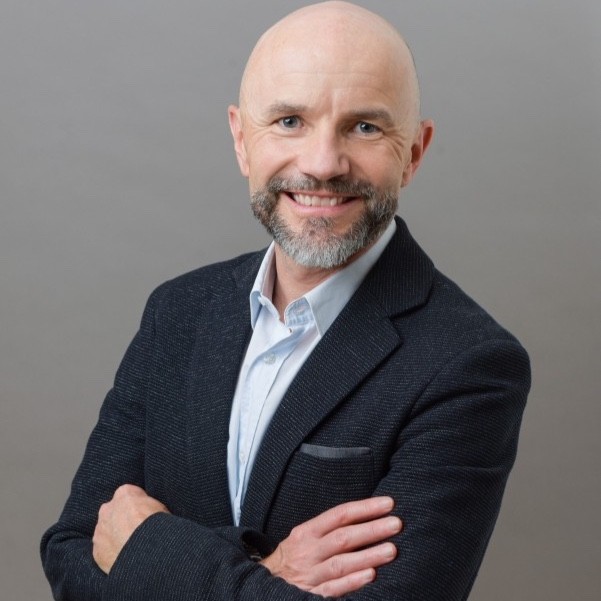 MV 2024 vom Mittwoch, 14. Februar 2024
24
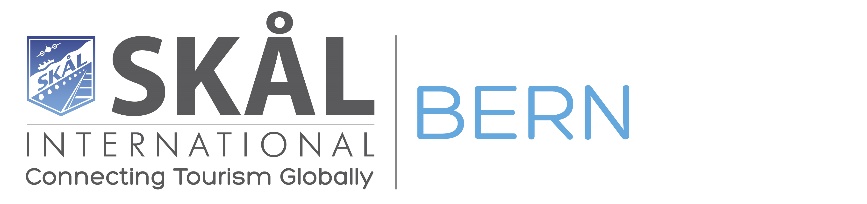 Neue Mitglieder 

Sandra Heim			         Dmitrii Pushnoi
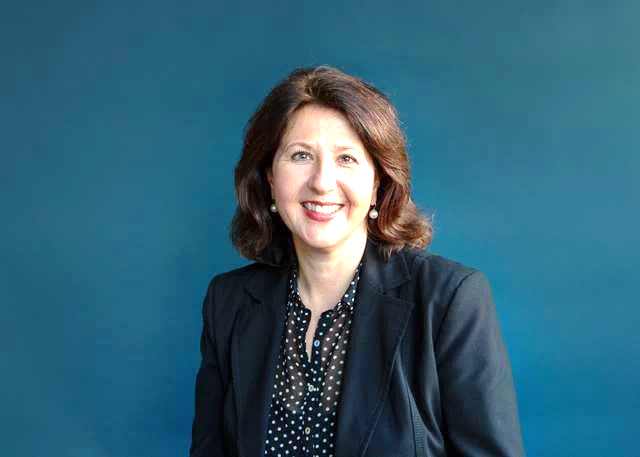 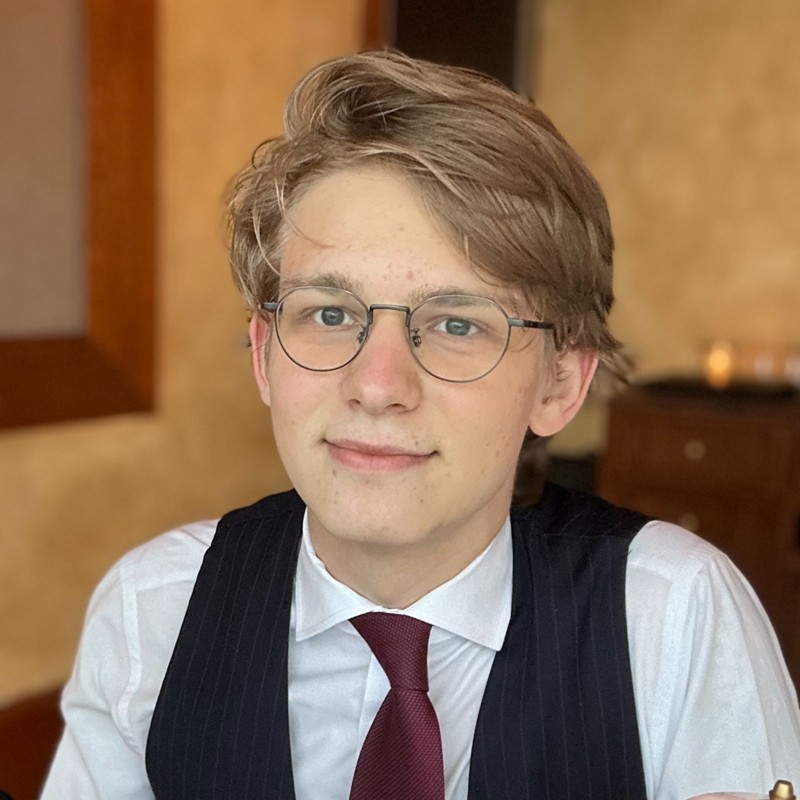 MV 2024 vom Mittwoch, 14. Februar 2024
25
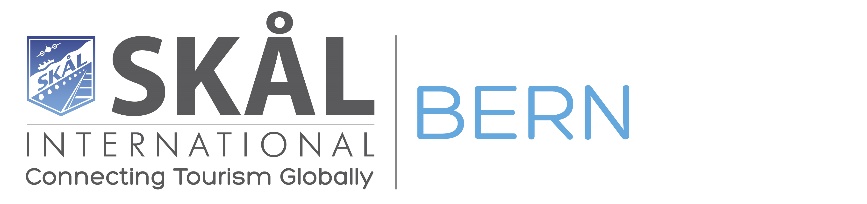 Neue Mitglieder 

Claudia Mende		         Beat F. Hostettler
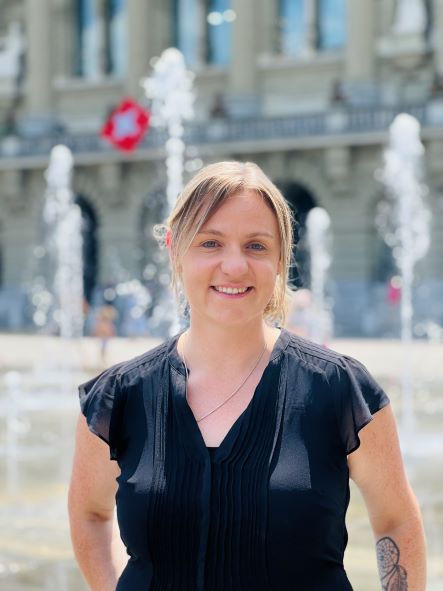 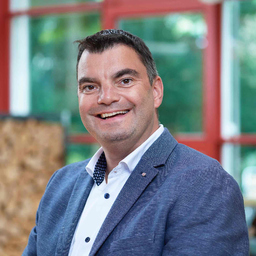 MV 2024 vom Mittwoch, 14. Februar 2024
26
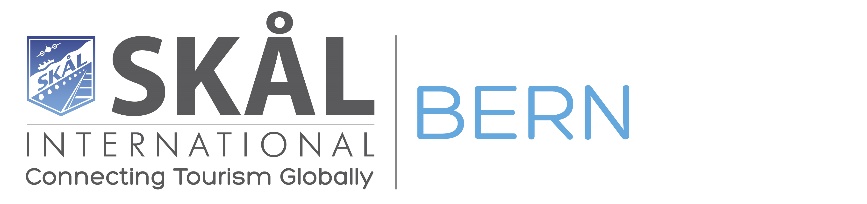 10. Fleska Cup 2023
MV 2024 vom Mittwoch, 14. Februar 2024
27
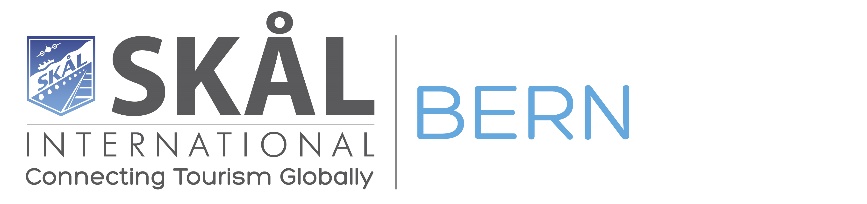 10. Fleska Cup 2023

Dieses Jahr sind 4 Mitglieder mit 
je 11 Teilnahmen gleichauf....
MV 2024 vom Mittwoch, 14. Februar 2024
28
[Speaker Notes: Mindestens 3 Teilnahme sind gemäss Statuten Pflicht.]
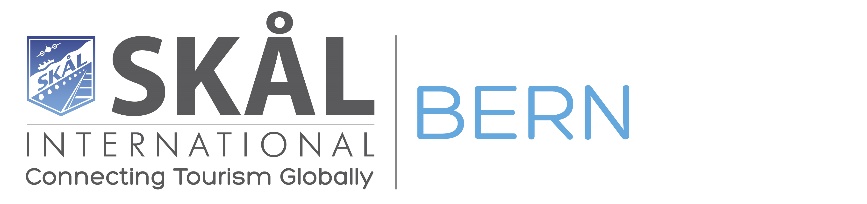 Hansruedi Haller 
Hannes Imboden
Beatrice Imboden
Daniel Ruhier 

Das Los entscheidet!
MV 2024 vom Mittwoch, 14. Februar 2024
29
[Speaker Notes: Verteilen 4 Lösli (1 x 1-ter, 3 x 2-ter)]
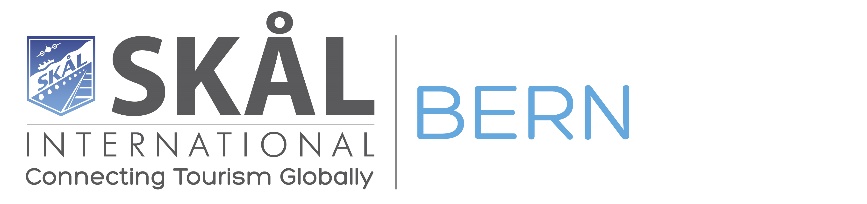 Herzliche Gratulation!

... vielen Dank für das Interesse und 
die rege Teilnahme!
MV 2024 vom Mittwoch, 14. Februar 2024
30
[Speaker Notes: Geschenkcard, Sieger wird auf Cup eingraviert]
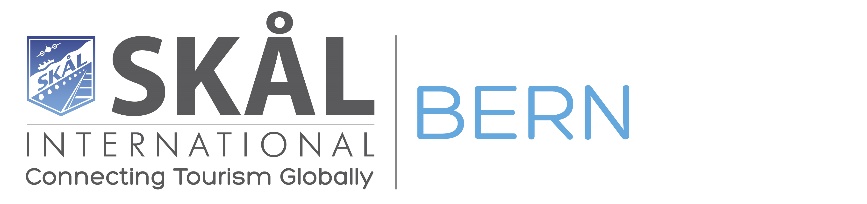 Wie gehts mit dem
Chübu weiter ?

Er ist voll....
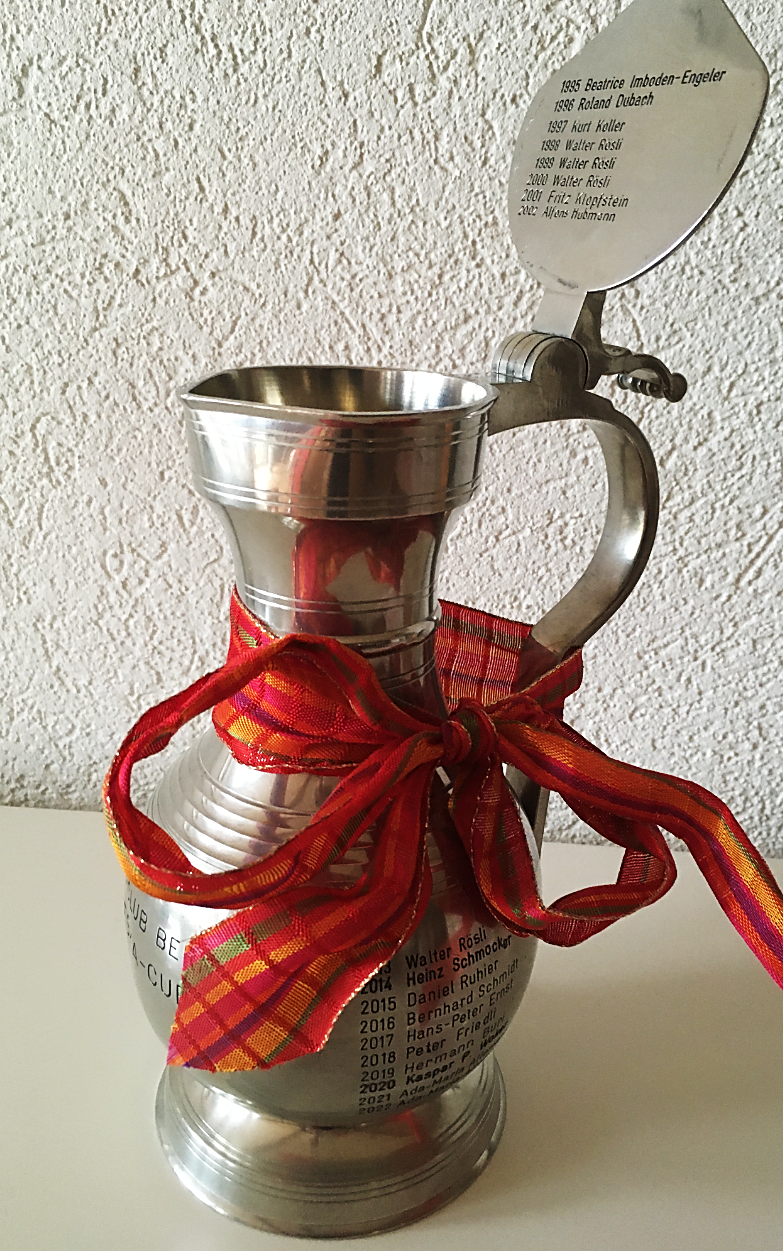 MV 2024 vom Mittwoch, 14. Februar 2024
31
[Speaker Notes: Wie weiter mit dem Fleska Cup? 

> Grundsätzlich? - aufheben / stoppen? 
> Metall-Schild zum anhängen? 
> oder neuer Kübel?]
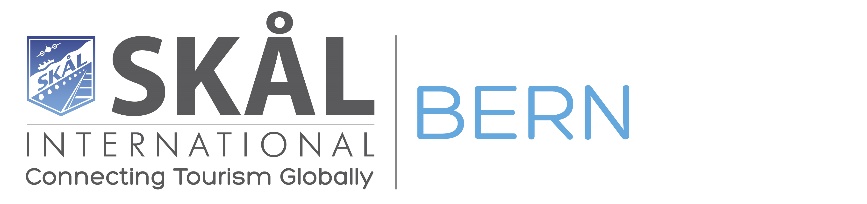 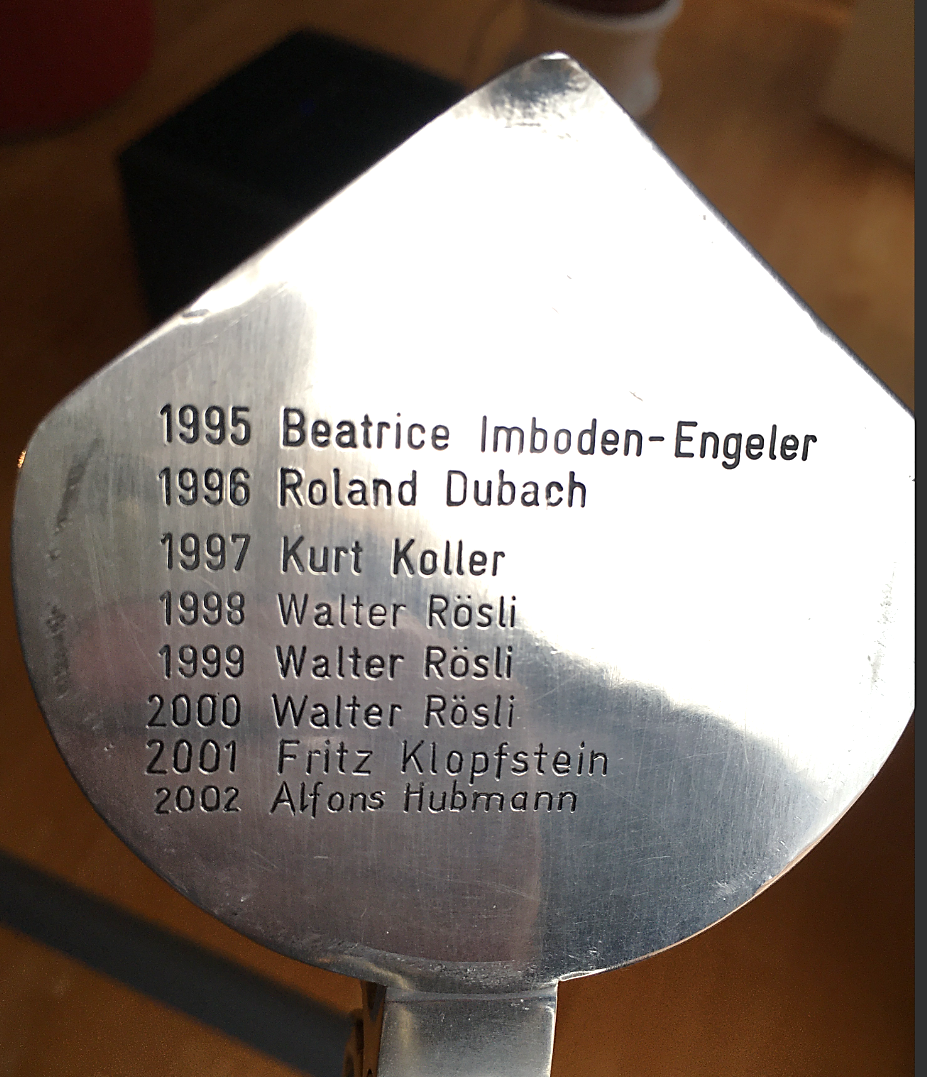 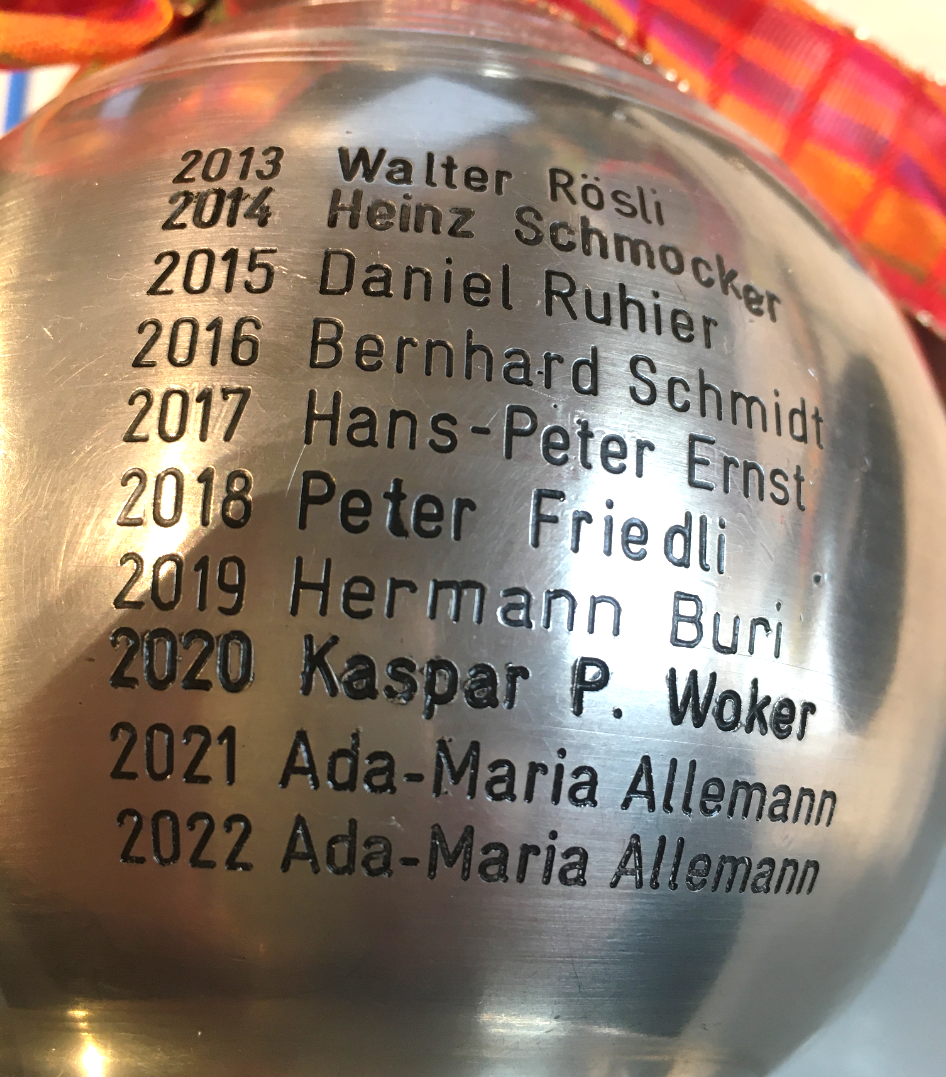 MV 2024 vom Mittwoch, 14. Februar 2024
32
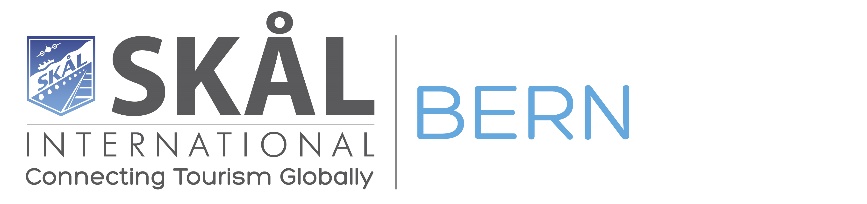 11. Jahresprogramm 2024
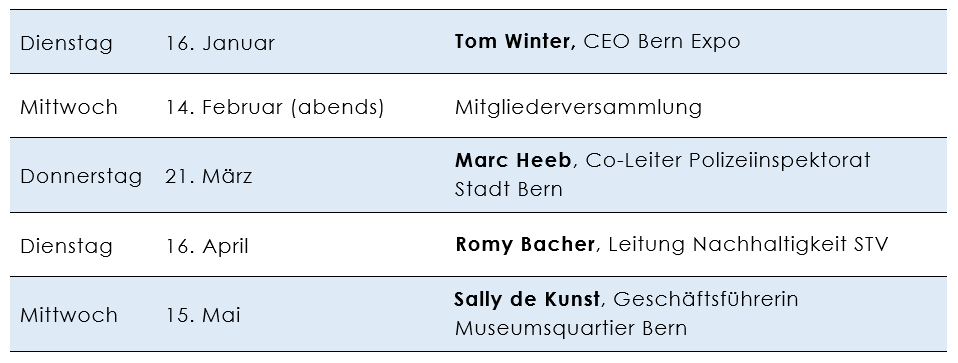 MV 2024 vom Mittwoch, 14. Februar 2024
33
[Speaker Notes: Zur Kenntnisnahme]
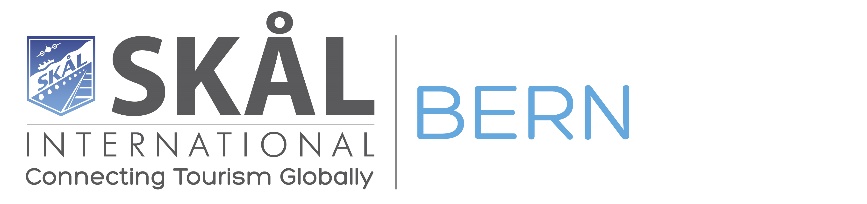 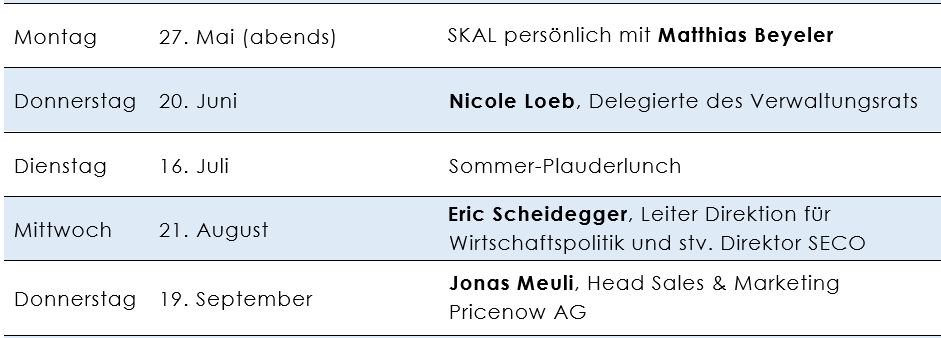 MV 2024 vom Mittwoch, 14. Februar 2024
34
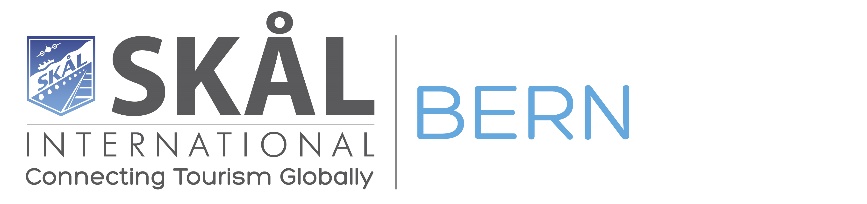 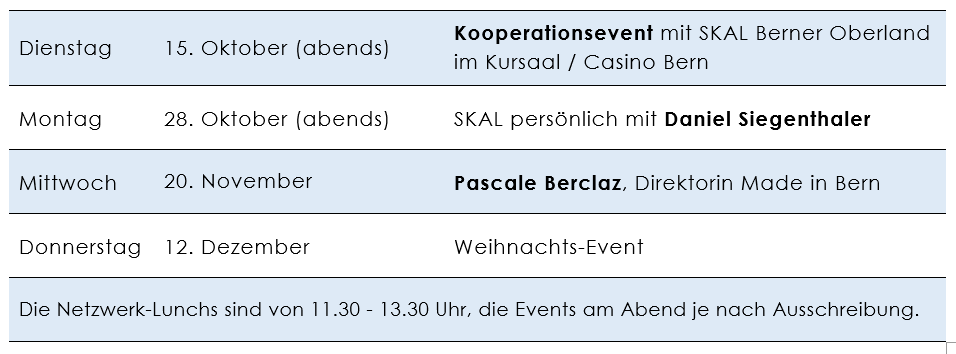 MV 2024 vom Mittwoch, 14. Februar 2024
35
[Speaker Notes: Hinweis: Weihnachts-Event 2024 in anderer Form!]
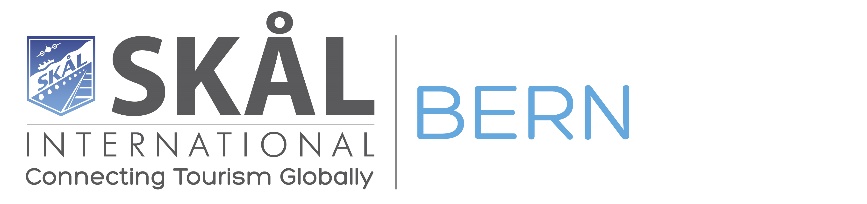 SKAL International Bern wird am 
Freitag, 29. März 2024 
85 jährig 

> Das Jubiläum wird am Weihnachtsevent    vom 12. Dezember 2024 gefeiert!
MV 2024 vom Mittwoch, 14. Februar 2024
36
[Speaker Notes: nicht mehr im Hotel Bellevue Bern sondern in anderer Form. (Schon was verraten?)]
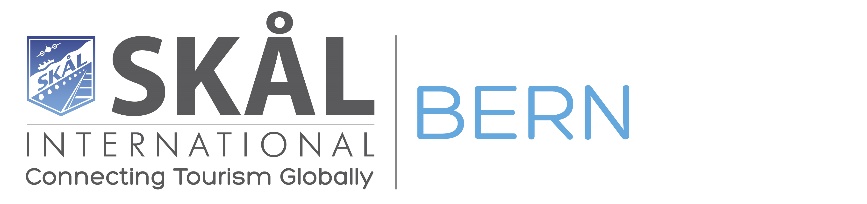 12. Verschiedenes 
Aus dem Sekretariat (Bea Imboden) 
MG-Booklet 2024
    > Korrektur-Umfrage folgt in den nächsten Tagen 
    >> keine Printausgabe > Zustellung als pdf per Mail
MV 2024 vom Mittwoch, 14. Februar 2024
37
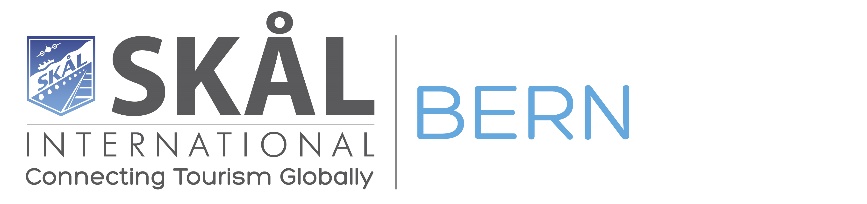 12. Verschiedenes
MV 2024 vom Mittwoch, 14. Februar 2024
38
[Speaker Notes: > Präsident? 
> Mitglieder? 
> SKAL SUISSE? Aurélie Bourcart, Secretary]
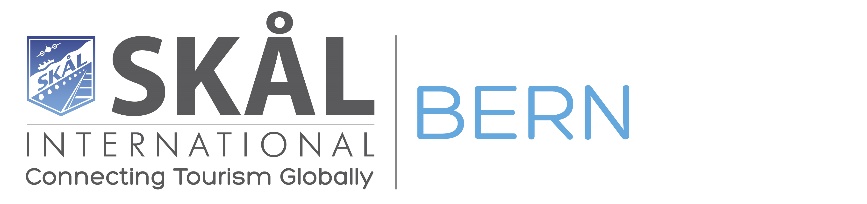 Apéro und Abendessen 

SKÅL!
MV 2024 vom Mittwoch, 14. Februar 2024
39